Развитие технологии:
 Активная физическая жизнь
г. Саянск
В забавных эстафетах участвуют все!
Выезд на природу. Ко Дню Пожилого человека.
Занятия на тренажерах, городской стадион
«Даешь лыжню!»
Прогулка в сосновом лесу дарит заряд бодрости, молодости и энергии!
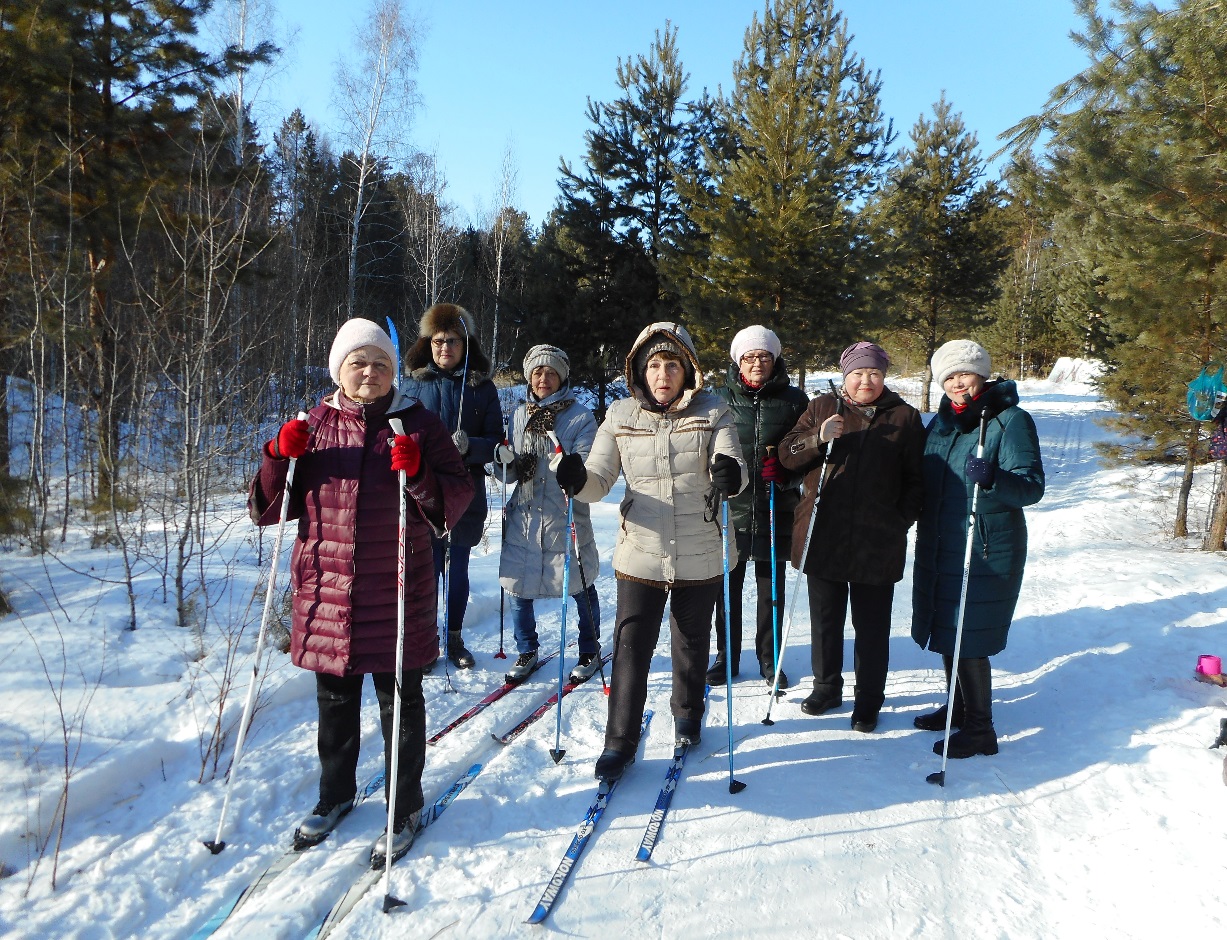 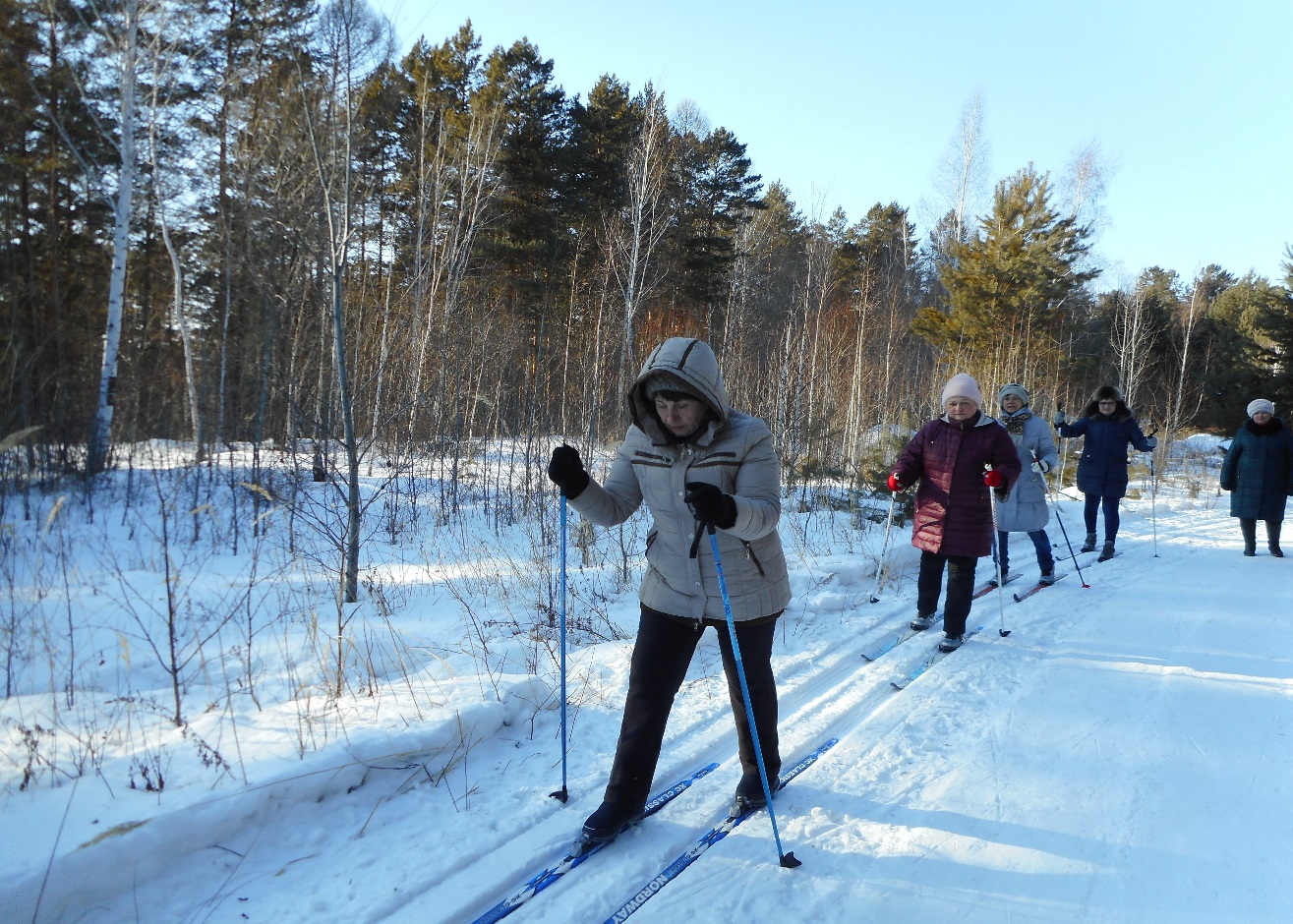 Игра в хоккей
Проведены спортивные игры на городском стадионе
Занятия в зале. Укрепляем руки, упражнения с гантелями.
Эспандер «бабочка» для поддержания мышц в тонусе.
Упражнения с обручем и резиновыми лентами на гибкость и равновесие
Упражнения с резиновой лентой улучшают растяжку.
Упражнения с палками (для укрепления позвоночника)
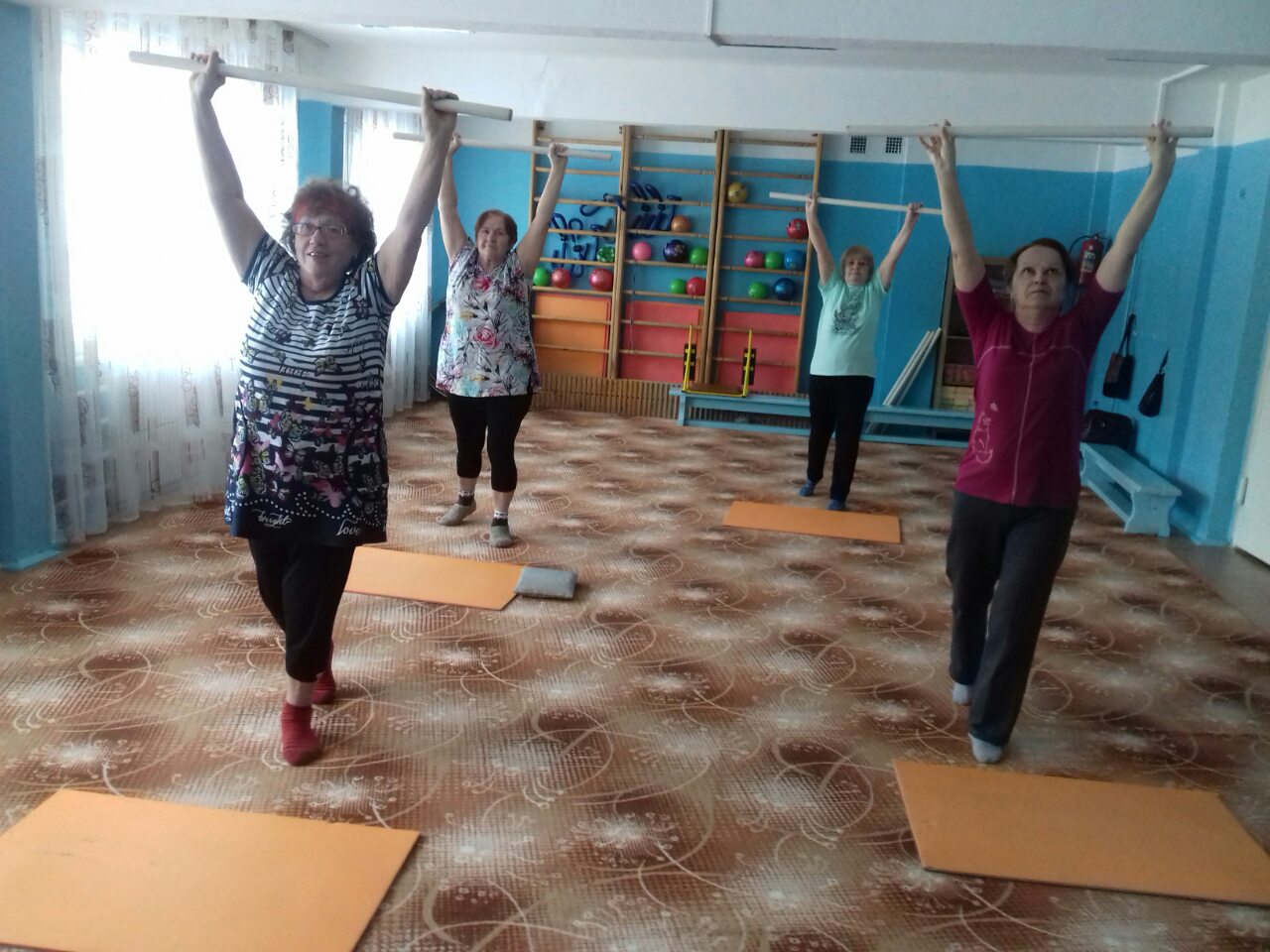 На старт! Внимание! Марш!
Городские соревнования по настольному теннису
Бой в разгаре
Городская спартакиадаУчаствовало 10 человек. Команда заняла 1 место.
Спортивно-развлекательная эстафета: «Веселимся и укрепляем иммунитет» для пожилых граждан
Городские соревнования по плаванию
Городская Спартакиада для граждан пенсионного возраста и людей с ограниченными возможностями здоровья, этап – настольный теннис.(Охвачено 4 чел. – пенс.)
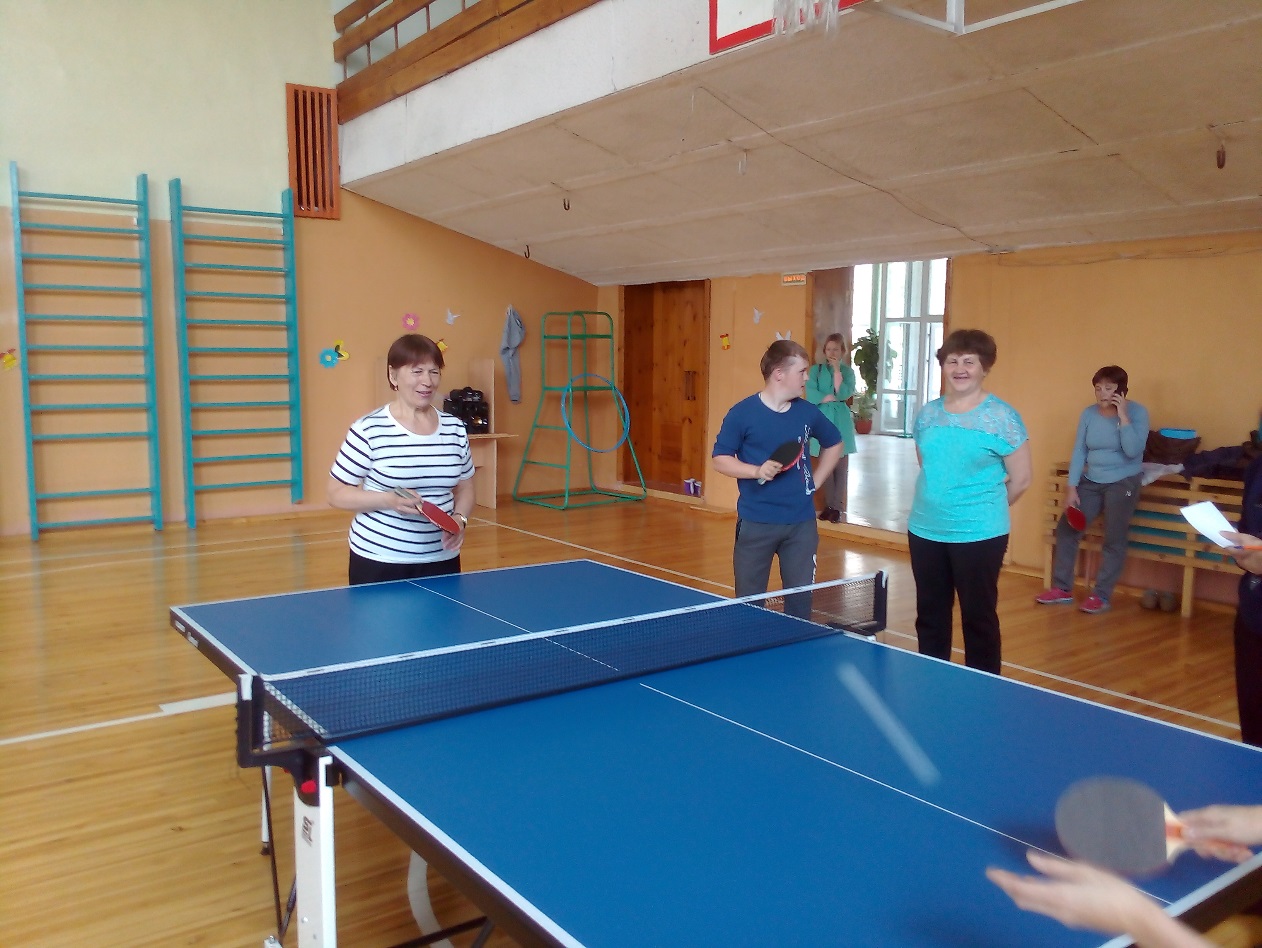 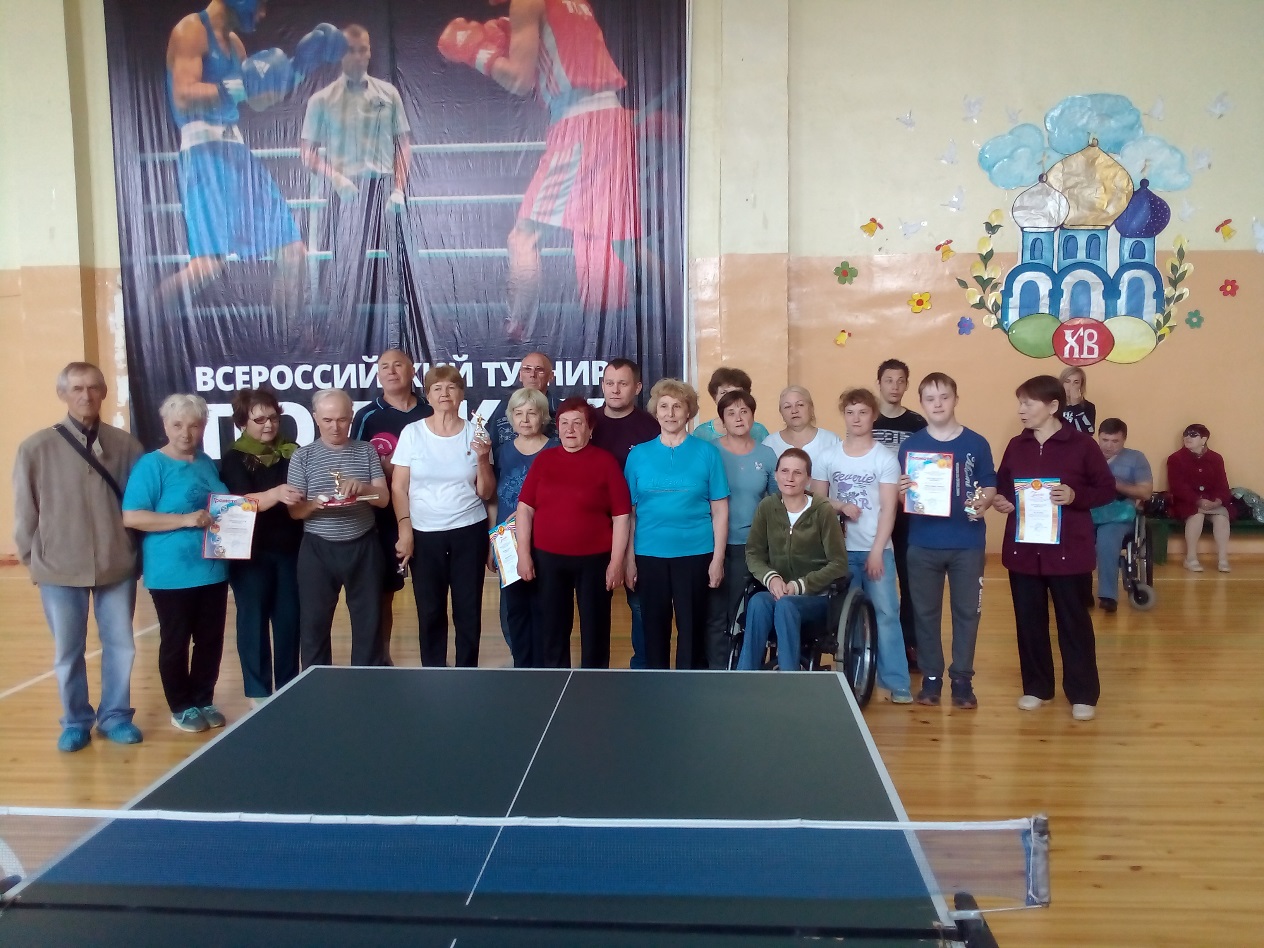 Городская спартакиада - этап шашки (приняли участи 3 жен. И 1 муж.)
Занятия в тренажерном зале
Осваиваем настольные игры
Для людей пенсионного возраста в спортивном комплексе «Мегаполис спорт» была проведена Городская спартакиада «Настольные спортивные игры» Участие приняли 6 команд. Подготовленные мной участники заняли 2 место
Городские соревнования по пулевой стрельбе и дартсу
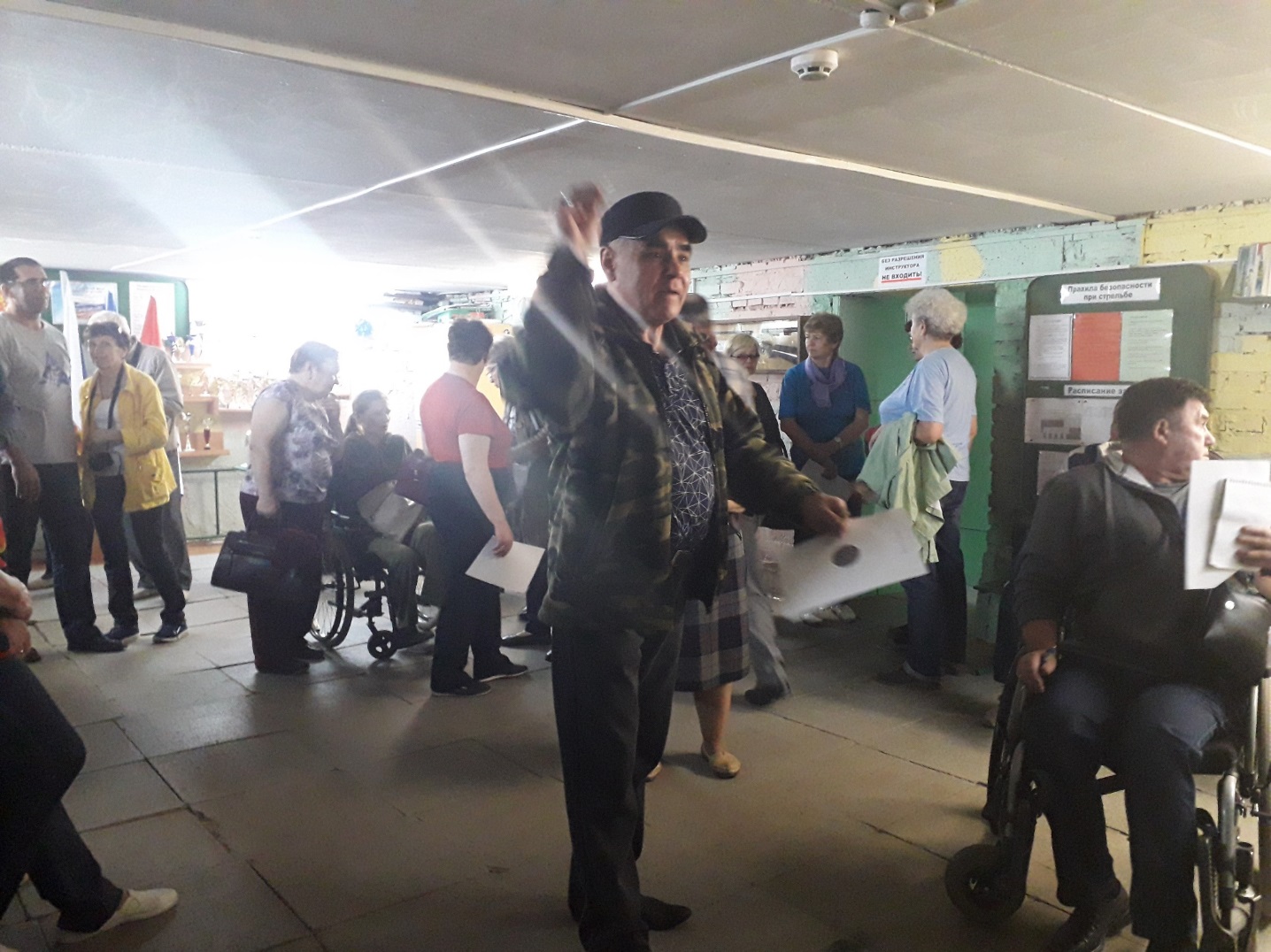 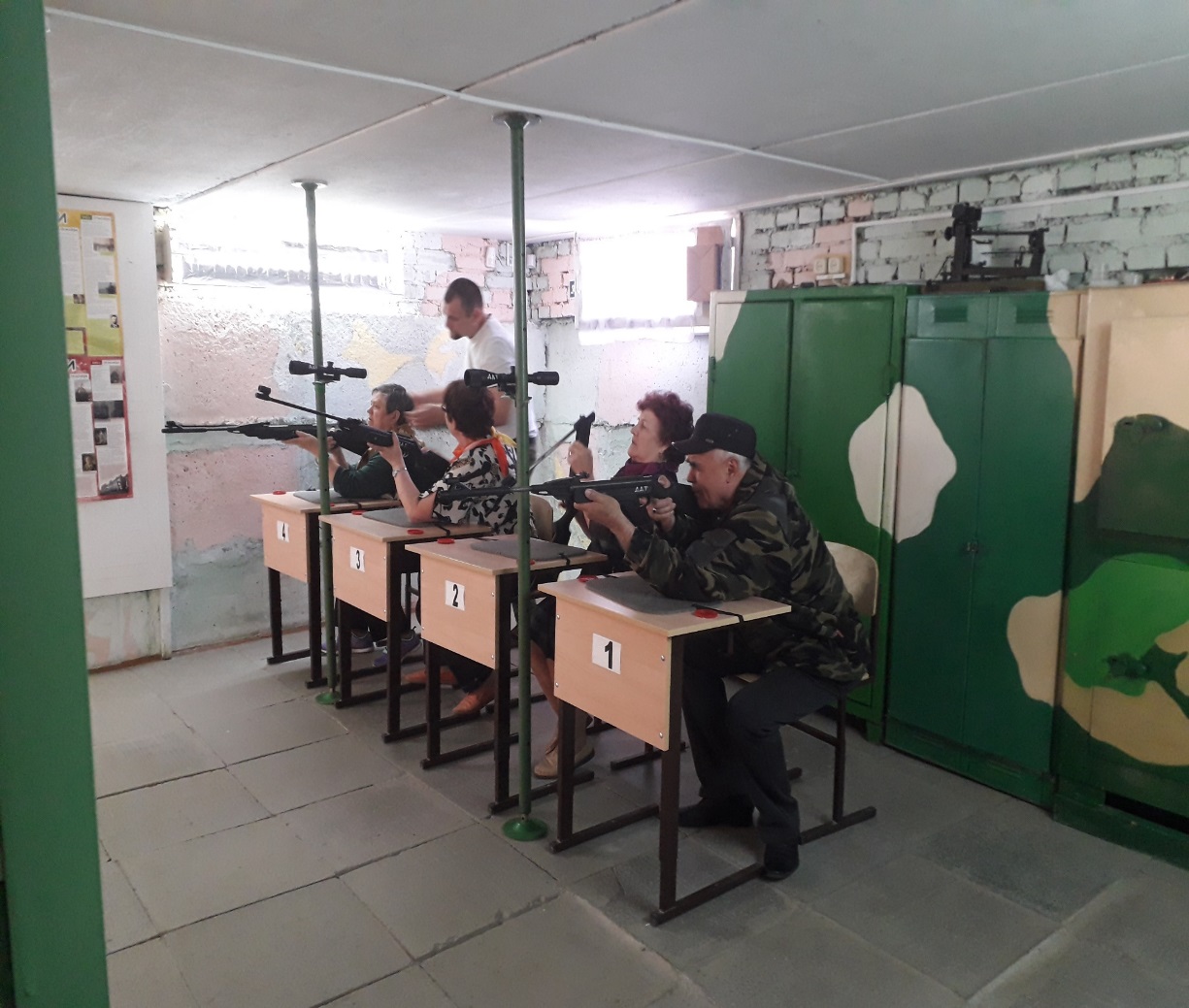 Городская спартакиада среди людей пенсионного возраста  (участие приняли 5 команд)
Результативность программы
Достигли изменения сроков  восстановления частоты  пульса, дыхания, АД. Восстановились утраченные двигательные навыки, улучшилась подвижность коленных и тазобедренных суставов, позвоночника.
Игра в теннис – улучшает зрение, координацию движения,  развивает аналитический ум, концентрацию внимания, вызывает  позитивные эмоции. 
Игра в шашки – развитие памяти и внимания.